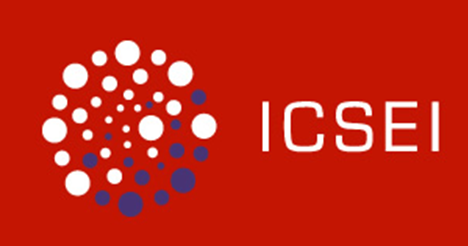 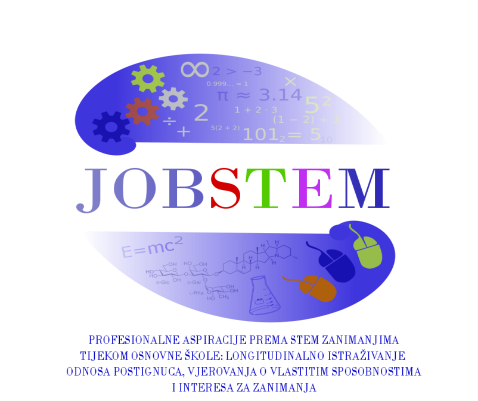 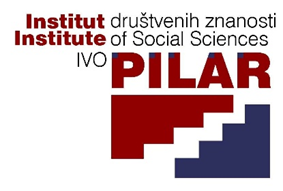 INSTITUTE OF SOCIAL SCIENCES IVO PILARCROATIAN CENTER OF SCIENTIFIC EXCELLENCE 
IN SCHOOL EFFECTIVENESS AND MANAGEMENT RESEARCH
Low-Performing STEM students in Croatian primary schools: The possible gains of JOBSTEM project in improving students STEM performance
Josip Burušić1, Toni Babarović 1, Mara Šimunović 1
1 Ivo Pilar Institute of Social Sciences, Zagreb, Croatia
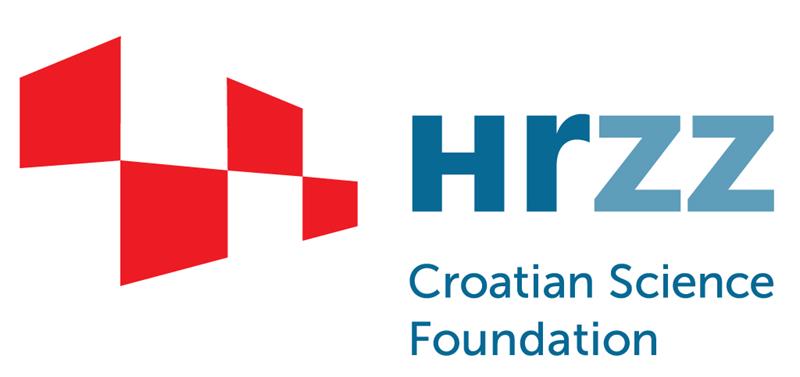 Funding source: Croatian Science Foundation, grant n° JOBSTEM HRZZ IP-09-2014-9250
1
JOBSTEM PROJECT: STEM career aspirations during primary schooling: A cohort-sequential longitudinal study of relations between achievement, self-competence beliefs, and career interests
Brings together researchers from:
Croatia
Institute of Social Sciences Ivo Pilar
University of Split, Faculty of Philosophy
University of Zagreb, Faculty of Electrical Engineering and Computing
University of Zagreb, Faculty of Teacher Education
France
Université de Poitiers
Hungary
Central European University
United States
University of California Irvine
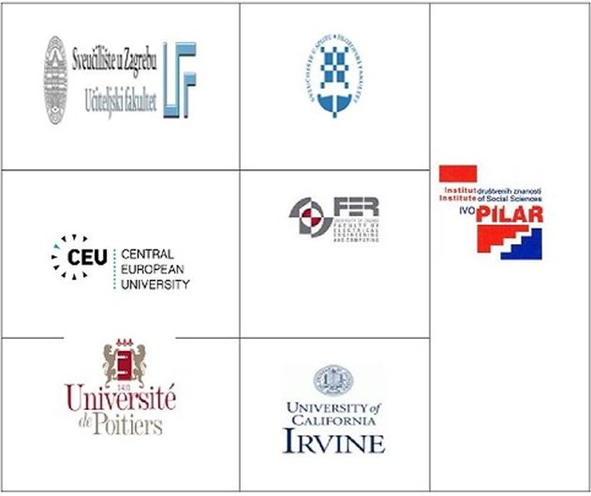 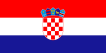 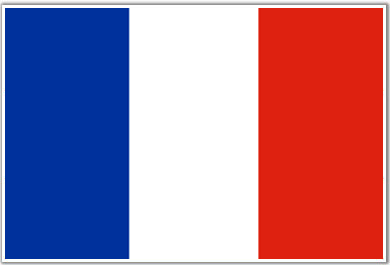 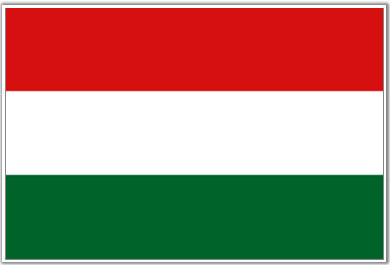 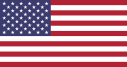 2
The JOBSTEM project: Three main research goals
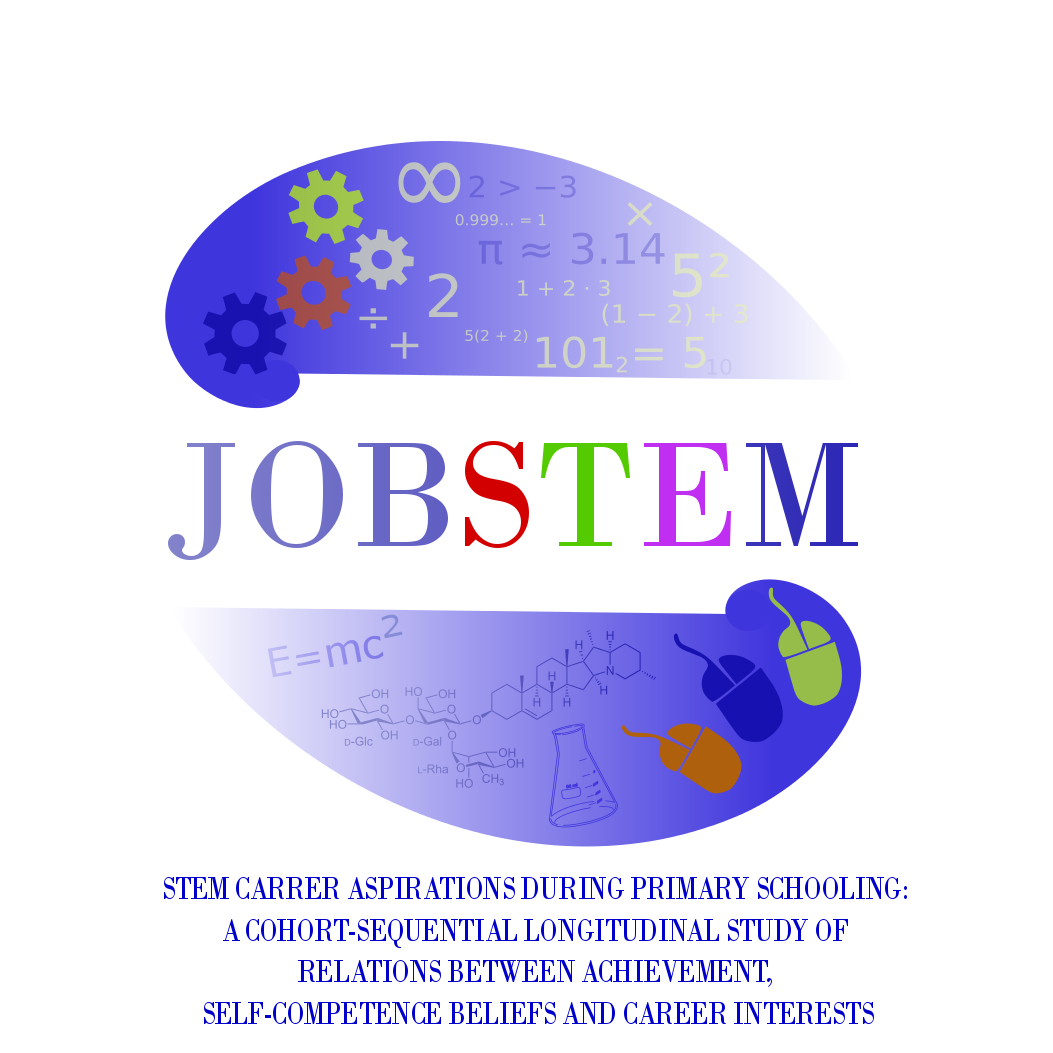 To examine how students’ general and specific STEM career aspirations form and how they change over time

To examine how students’ school achievement and self-competence beliefs relate to students’ general and specific STEM vocational preferences and the dynamics of these relations during primary school

To examine how students’ general and specific STEM career aspirations are shaped by their families and gender
3
The longitudinal-sequential design of the study with a two-group pre- and post-test randomized experiment
4
Participants
Three cohorts of primary school students in three waves during three consecutive years
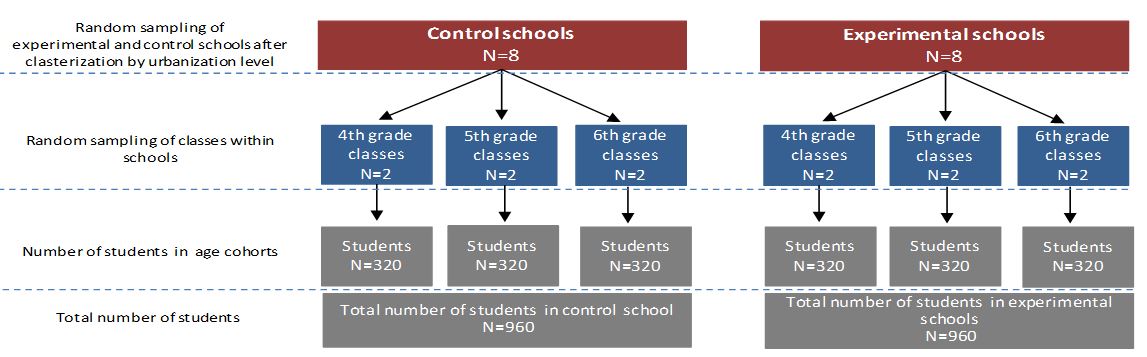 5
This study - Background
Achievement in STEM school subjects in primary school determines high school opportunities and choices. High school choice further influences access to postsecondary and professional opportunities in STEM fields. 
However, research in STEM achievement has generally focused on the high school years (Singh, Granville, & Dika, 2002).
 Furthermore, historically, research has focused on cognitive factors as determinants of STEM learning and achievement. However, IQ accounts for about 25% of the variance in school achievement (Lau & Roeser, 2002).  Other factors are important!
Social-cognitive models of achievement motivation emphasize beliefs, achievement values, goals, and interests as major influences on person’s achievement (Wigfield & Cambria, 2010).
6
This study - Background
Self-concept of ability and value are constructs that are connected to various motivational theories. Empirical findings confirm these constructs are important predictors of participation and performance in different domains (Simpkins, Fredricks, & Eccles, 2014).
Furthermore, interest in academic domains is particularly important for long-term outcomes such as educational and career choices (Hulleman & Harackiewicz, 2009).
 Children’s everyday activities also play a role in explaining differences in STEM achievement.  Research have shown that STEM out-of-school activities are positively associated with children’s interest in science and self-concept of abilities in these domains (Dickhauser & Stiensmeier-Pelster, 2002). 

Research questions: How low-STEM performing primary school students differ from high-performing students in relation to various motivational and behavioral factors? Do these differences emerge across the entire STEM school domain?
7
Methods
8
Respondents
1920 primary school students (age 10 – 12; 4th to 6th grade), from 16 primary schools in Zagreb and its surroundings participated in the study
Equally represented by gender and grade

Assessment
Paper and pencil method
Group assessment, in the classes during the regular school activities
Data collection lasted 45 minutes
9
Measures
In the Croatian school system and school curriculum the STEM area is covered by the following school subjects, depending on the grade: 
Mathematics
Nature
Informatics                                     Subjects taught in participants’ grades
Technical education
Geography
Biology
Chemistry
Physics
10
Measures
STEM achievement
Total score on the objective integrated STEM achievement test (TR = 0 - 20)

Self-concept of ability in STEM 
e.g.: “How good are you at math? ”/1=not very good, 7=very good/

Importance value of STEM school subjects 
Attainment component e.g.: „Compared to other activities, how important is it to you to be good at math?”/1 = unimportant, 7 = important)/
Utility component e.g.: „How useful is what you learn in nature?”/ 1 = not useful as the things I learn in other subjects, 7 = much more useful than the things I learn in other subjects/
11
Measures
Interest in STEM school subjects 
e.g.: „How interesting do you find informatics?” /1 = I don't find it interesting at all, 5 = I find it very interesting/
Interest in STEM professional careers
e.g.: „How much would you like to work as a biologist?”/1 = I wouldn’t like it at all, 5 = I would like it very much/
Participation in STEM-related activitiese.g.: „How often do you read a book or magazine about science?”/ 1 = almost never, 5 = very often/
 Items are derived from Jacqueline Eccles headed longitudinal “The Childhood And Beyond (CAB)” research project, and from the ASPIRES research project (DeWitt et al., 2013)
12
Results
13
ResultsObjective test of STEM achievement
4th Grade 	5th Grade	6th Grade
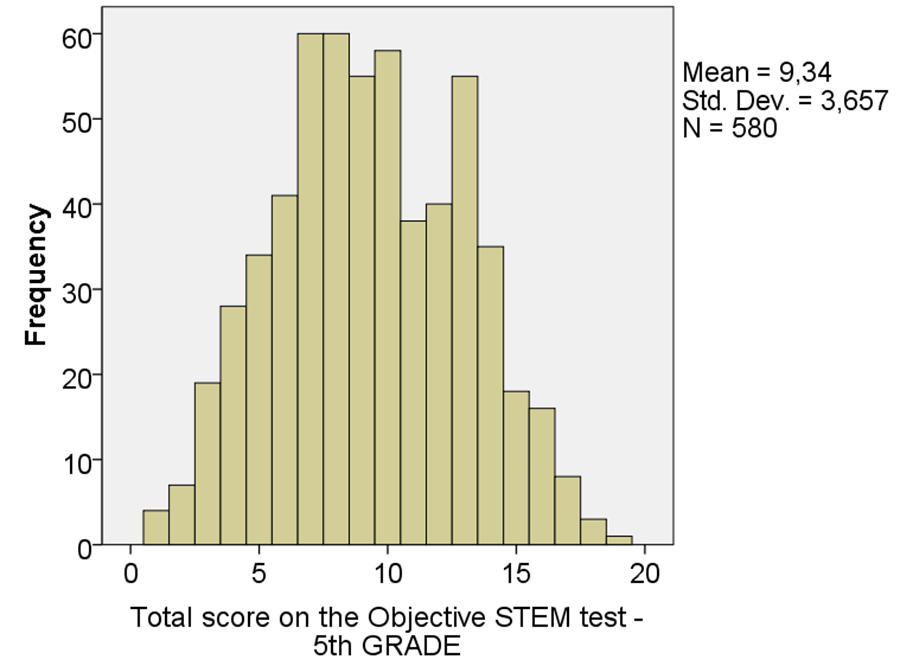 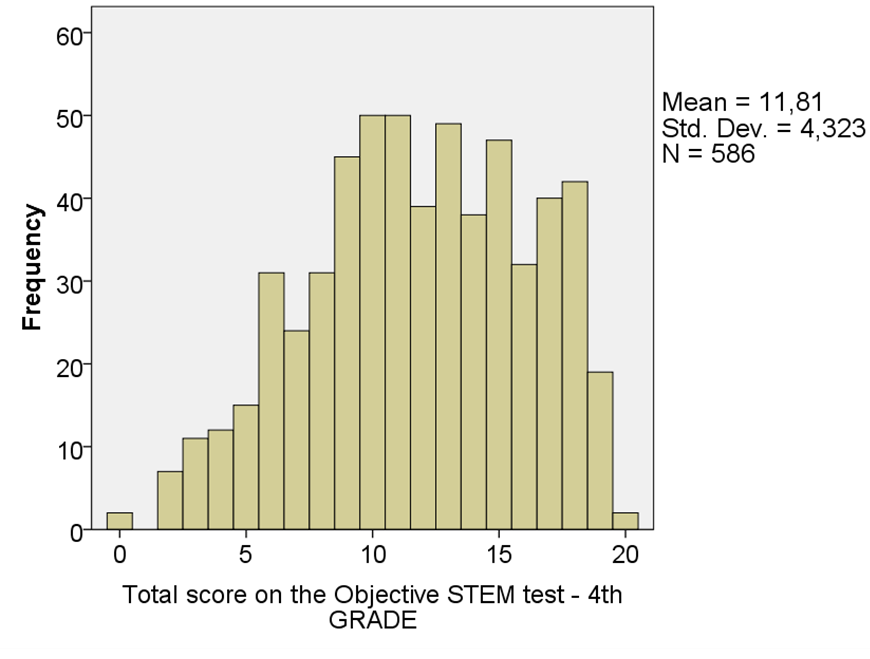 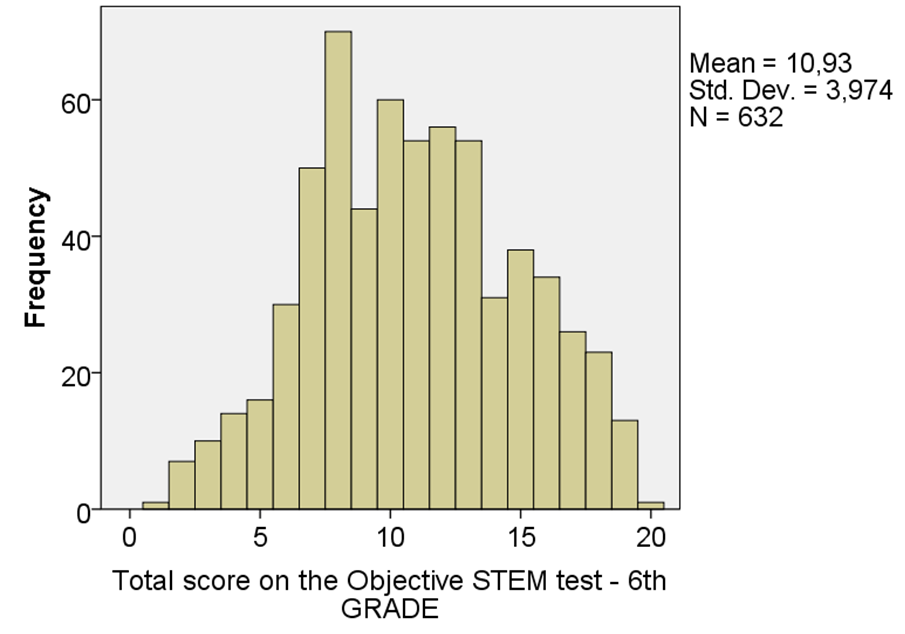  The distribution of test scores in all three tests were nearly normal; the distributions indicate good discriminating power  of all three tests
14
ResultsObjective test of STEM achievement - Comparison groups
Students’ test scores were transformed into z-values, centered around corresponding grade mean   
  Z-scores for 4th, 5th , and 6th graders were combined into a single scale
 Students who scored z > 1 (N = 319) and z < -1 (N = 272) were selected for comparisons to create a clear distinction between the groups and increase the chances of finding meaningful differences
15
ResultsDifferences between high and low-achievers
Gender
 						          Phi value (Φ) = .12
					                          small effect size
χ2 = 7.58; df = 1; p < 0.01
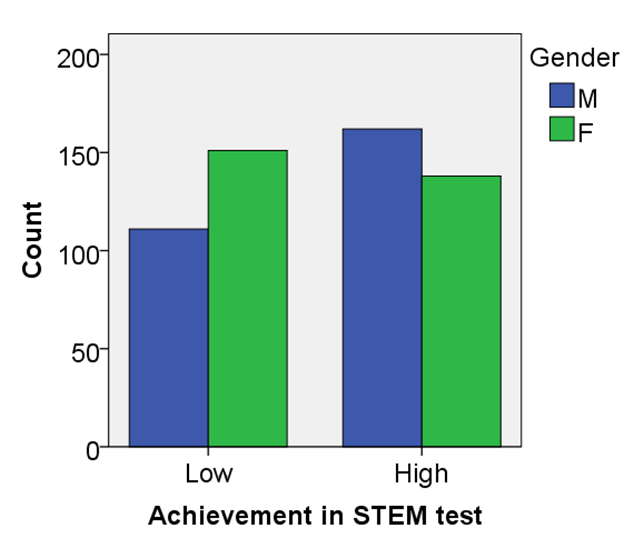 16
ResultsSelf-concept of ability in STEM domains
e.g. „Compared to other subjects how good are you at ____?„			
	           
	         Table 1 
	         Univariate results from MANOVA comparing self-concept of ability in STEM domain





	
	           ** p < .001
large effect size
large effect size
17
ResultsImportance value of STEM domains
e.g. „Compared to other subjects how useful is _____? „			
	           
	         Table 1 
	         Univariate results from MANOVA comparing importance value of STEM domains
 





	
	           ** p < .001
medium effect size
18
ResultsInterest in STEM school subjects
e.g. „How interesting do you find _____?”					


Table 2 
		Univariate results from MANOVA comparing interests in STEM school subjects













		
                                 
		 ** p < .001; * p < 0.1 							Unexpected result
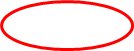 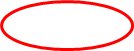 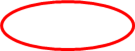 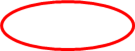 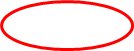 19
ResultsInterest in STEM professional careers
e.g. „How much would you like to work as a physicist?”







                                          Table 4 
	            Univariate results comparing interests in STEM professional careers



	                                     							
	               ** p < .001						medium to large effect size
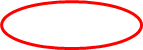 20
ResultsParticipation in STEM-related activities
e.g. „How often in your spare time do you do science activities - e.g., science kits,nature walks, do experiments?„
	           








                                          Table 3 
	            Univariate results comparing participation in STEM-related activities





	                                                  ** p < .001							small to medium effect size
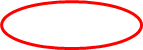 21
Summarized Findings
Results indicate that when using objective STEM test as a measure of STEM achievement, girls perform slightly lower than boys
 In comparison with the high - achievers, students in the low - achieving group:
 had lower self-concept of ability in math, nature, geography, and informatics
perceived lower importance value for math 
expressed lower interest for math and geography, but higher interest for technical   education
showed lower interest in STEM professions
reported to participate less often in STEM out-of-school activities
 The largest differences were recorded in students’ self-concept of ability in STEM subjects and students’ interests in STEM professional careers
22
Discussion and Implications
Differences in self-concept of ability in low and high-achievement groups are not consistent across STEM area  this confirms the multidimensionality of academic self-concept
 Low achieving students differ the most from the high achieving in the math self-concept  Special attention in the classroom should be given to fostering low achieving students competence beliefs in math tasks
Interestingly, low achieving students perceive lower importance value only for math, but not for the other STEM subjects  Low achieving students need external support in perceiving relevance, usefulness and value in their math schoolwork. This may also lead to the improvement in their interest in math, since studies have shown that perceiving a topic to be useful and relevant predicts subsequent interest in a course (Hulleman, Durik, Schweigert, & Harackiewicz, 2008)
23
Discussion and Implications
Unexpected higher interest in technical education in low-achievers can be seen as an opportunity for the educators to motivate even less achieving students to persue careers in technical professions of the STEM domain 
Quite large difference in the interest for STEM careers can in school context be addressed through increasing the attractiveness of STEM professions among lower achieving students, namely by building on the disciplines in which lower groups do not lack interest, i.e. ICT & technical domain
 Low-achieving students participate less in STEM-related out-of-school activities  Fostering this involvement, especially in younger cohorts, can present a potential avenue for parents and educators to increase later choices in STEM domain, since longitudinal research confirmed the links between early STEM involvement – positive STEM-related beliefs – and consequently STEM choices (Simpkins, Davis-Kean, & Eccles, 2006).
24
INSTITUTE OF SOCIAL SCIENCES IVO PILARCROATIAN 
CENTER OF SCIENTIFIC EXCELLENCE
IN SCHOOL EFFECTIVENESS AND MANAGEMENT RESEARCHMarulicev trg 19, HR - 10000 Zagreb, CROATIA



more info at
www.jobstem.eu
Thank you!josip.burusic@pilar.hr
25
Literature
DeWitt, J., Osborne, J., Archer, L., Dillon, J., Willis, B., & Wong, B. (2013). Young children's aspirations in science: The unequivocal, the uncertain and the unthinkable. International Journal of Science Education, 35(6), 1037-1063.
Dickhauser, O., & Stiensmeier-Pelster, J. (2002). Gender differences in computer work: Evidence for the model of achievement-related choices. Contemporary Educational Psychology, 27, 486–496.
Hulleman, C. S., Durik, A. M., Schweigert, S. B., & Harackiewicz, J. M. (2008). Task values, achievement goals, and interest: An integrative analysis. Journal of Educational Psychology, 100(2), 398-416.
Hulleman, C. S., & Harackiewicz, J. M. (2009). Promoting interest and performance in high school science classes. Science, 326(5958), 1410-1412.
Lau, S., & Roeser, R. W. (2002). Cognitive abilities and motivational processes in high school students' situational engagement and achievement in science. Educational Assessment, 8(2), 139-162.
Singh, K., Granville, M., & Dika, S. (2002). Mathematics and science achievement: Effects of motivation, interest, and academic engagement. The Journal of Educational Research, 95(6), 323-332.
Simpkins, S.D., Davis-Kean, P.E., & Eccles, J.S. (2006). Math and science motivation: A longitudinal examination of links between choices and beliefs. Developmental Psychology, 42, 70–83.
Simpkins, S.D., Fredricks, J., & Eccles, J.S. (2012). Charting the Eccles' expectancy-value model from mothers' beliefs in childhood to youths' activities in adolescence. Developmental Psychology, 48(4), 1019-1032.
Wigfield, A., & Cambria, J. (2010). Students’ achievement values, goal orientations, and interest: Definitions, development, and relations to achievement outcomes. Developmental Review, 30(1), 1-35.
26